Ηλεκτρολυτικές Διαταραχές
Χαράλαμπος Κωστάκης, DVM, PhD ΑΠΘ
Το νερό στο σώμα
Το σώμα του σκύλου και της γάτας αποτελείται από 60% νερό δλδ. το νερό είναι το 60% του ΣΒ
Εάν θέλουμε όντως να υπολογίσουμε το νερό στο σώμα (πχ για να αναπληρώσουμε υγρά σε αφυδάτωση) χρησιμοποιούμε την άλιπη μάζα σώματος (lean body mass)(το λίπος έχει πολύ λιγότερο νερό από τους άλλους ιστούς  ̴10%) δλδ. το ΣΒ σε λιπόσαρκα ζώα, το 80% ΣΒ στα ζώα σε ιδανική θρεπτική κατάσταση και το 70% ΣΒ στα παχύσαρκα
2/3 του νερού του σώματος βρίσκεται μέσα στα κύτταρα (ενδοκυτταρικό υγρό, ICF) και 1/3 εκτός των κυττάρων (εξωκυτταρικό υγρό, ECF)
1/4 του εξωκυτταρικού υγρού βρίσκεται μέσα στα αγγεία (ενδοαγγειακό υγρό, IVF) και 3/4  στο διάμεσο χώρο μεταξύ των κυττάρων (διάμεσο υγρό, ISF)
Το νερό δεν είναι πουθενά εγκλωβισμένο, όλοι αυτοί οι «χώροι» επικοινωνούν μεταξύ τους
Το νερό στο σώμα
Ηλεκτρολύτες
Ηλεκτρολύτης είναι οποιαδήποτε ουσία διίσταται σε υδατικό διάλυμα και παράγει ελεύθερα ιόντα
Πχ το αλάτι, NaCl, σε νερό διίσταται και δίνει ιόντα Na+ και Cl-
Τα θετικά φορτισμένα ιόντα λέγονται κατιόντα (Na+, H+ κλπ) και τα αρνητικά φορτισμένα λέγονται ανιόντα ( Cl-, HCO3- κλπ)
Παίζουν ρόλο σε πολλές σημαντικές λειτουργίες του οργανισμού, όπως στη μετάδοση νευρικών ώσεων, τη σύσπαση των μυϊκών ινών, συμβάλουν στην ισορροπία του νερού στον οργανισμό και την οξεοβασική ισορροπία και επηρεάζουν την οσμωτική πίεση και τη λειτουργία του νεφρού
Κατανομή στο σώμα
Ηλεκτρολύτες υπάρχουν οπουδήποτε υπάρχει νερό στο σώμα, και ενδοκυτταρικά και εξωκυτταρικά
Μετακινούνται (πρακτικά) ελεύθερα μεταξύ αγγείων και διάμεσου χώρου, οπότε οι συγκεντρώσεις που μετράμε στο αίμα είναι ίδιες με αυτές στο διάμεσο χώρο
Δεν διαπερνούν ελεύθερα την κυτταρική μεμβράνη, υπάρχει διαφορά στις συγκεντρώσεις των ηλεκτρολυτών ενδο- και εξωκυτταρικά, κι έτσι οι ηλεκτρολύτες κατατάσσονται σε κυρίως ενδοκυτταρικούς και κυρίως εξωκυτταρικούς
Κατανομή στο σώμα
Κυρίως εξωκυτταρικοί είναι το Na+, το Cl- και τα HCO3-
Κυρίως ενδοκυτταρικοί είναι το Κ+, το Ca++, ο Ρ και το Mg++
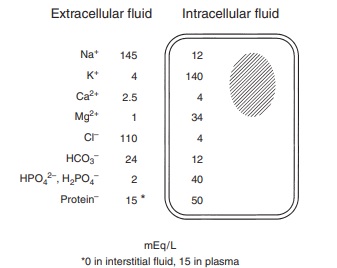 Μονάδες μέτρησης (ή τί στην ευχή είναι το mEq…?)
Οι ηλεκτρολύτες συχνότερα περιγράφονται με 2 μονάδες μέτρησης, είτε mg/dL είτε mEq/L (ή milliNormal mN)
Equivalent (Eq) είναι η ποσότητα μίας ουσίας που πρέπει να προστεθεί σε ένα διάλυμα για να εξουδετερώσει ή να αντιδράσει με συγκεκριμένη ποσότητα μίας άλλης ουσίας
Είναι μία μονάδα με ιστορική σημασία, και προφανώς έβγαζε απόλυτο νόημα την πρώτη φορά που περιγράφηκε, το 1777(!)
Η μονάδα έχει διατηρηθεί στην ιατρική και τη βιοχημεία ως mEq (Eq/1000) για τους ηλεκτρολύτες και την οξεοβασική ισορροπία και ορίζεται ως η ποσότητα που αντιδράει με 1 mmol H+
Πράξεις με mEq
Τα mEq μίας ένωσης υπολογίζονται πολλαπλασιάζοντας τα mmol της με τον αριθμό των ιόντων που παράγει
Τα mEq  ενός ιόντος υπολογίζονται πολλαπλασιάζοντας τα mmol του ιόντος με το σθένος του (το φορτίο του χωρίς πρόσημο)
1 mmol NaCl δίνει 1 mmol Na+ και 1 mmol Cl- δλδ 2 (1x2) mEq NaCl δίνουν         
   1 (1x1) mEq Na+ και 1 (1x1) mEq Cl-
1 mmol CaCl2 (3 mEq) δίνει 1 mmol Ca++ δλδ 2 (1x2) mEq Ca++ και 2 mmol Cl- δλδ 2 (2x1) mEq Cl-

Αν τώρα θέλουμε να μετατρέψουμε mEq σε mg, εκεί μπερδεύονται και τα ατομικά βάρη…
Κι άλλες πράξεις με mEq!!!
mEq = (mg x σθένος)/μοριακό βάρος
mg = (mEq x μοριακό βάρος)/σθένος

Πχ. Έχεις ένα διάλυμα 750ml K+ που περιέχει 78.2mg/L. Πόσα mEq K+ έχει μέσα?
78.2 x 0.75 = 58.65 mg K+ στα 750 ml
(58.65 x 1)/39=1.5 mEq K+
ΓΙΑΤΙ ΤΟΣΕΣ ΠΡΑΞΕΙΣ ΜΕ mEq???!
Γιατί έχεις ένα ζώο με υποκαλιαιμία στο νοσηλευτήριο και θέλεις να προσθέσεις K+ στα υγρά του για να την αντιμετωπίσεις…
Ανοίγεις ένα κίτρινο βιβλίο εντατικής να βρεις πόσο πρέπει να προσθέσεις στα υγρά και σου λέει, για ζώο με K+ 3.0-3.5 mEq/L πρέπει να προσθέσεις 30 mEq KCl σε 1 L NS 0.9%...
Παίρνεις τον ορό σου, πας στο ντουλαπάκι να πάρεις τις αμπούλες με το KCl, διαβάζεις την ετικέτα και τί γράφει? 100mg/ml (ή 10%)!
(100 x 2)/74.5 = 2.7 mEq
30/2.7 = 11ml στο L  ;)
Όσμωση, οσμωτικότητα
Όταν δύο διαλύματα με διαφορετική συγκέντρωση διαλυμένης ουσίας χωρίζονται από ημιδιαπερατή μεμβράνη (περνάει ο διαλύτης αλλά όχι η διαλυμένη ουσία) μετακινείται διαλύτης από τo πυκνότερο στο αραιότερο διάλυμα έως ότου εξισωθούν οι συγκεντρώσεις (οσμωτικές πιέσεις) στα δύο διαλύματα. Αυτό είναι το φαινόμενο της όσμωσης
Το τoίχωμα των αγγείων και η κυτταρική μεμβράνη είναι ημιδιαπερατές μεμβράνες
Όταν μία ουσία διαλύεται στο νερό 1 mol δίνει 1 osmol (Osm)
Όταν μία ουσία διίσταται σε 2 ιόντα (πχ NaCl) 1 mol δίνει 2 Osm (1 Osm Na+ και 1 Osm Cl-)
Οσμωτικότητα (osmolality ή osmolarity) ενός διαλύματος λέγεται ο αριθμός των Osm/kg ή L
Τονικότητα
Είναι πρακτικά το ίδιο με την οσμωτικότητα
Όταν ένα διάλυμα έχει μεγαλύτερη τονικότητα από ένα άλλο χαρακτηρίζεται υπέρτονο, μικρότερη υπότονο και ίση ισότονο
Τα κρυσταλλοειδή διαλύματα που χορηγούμε ενδοφλεβίως χαρακτηρίζονται ως προς την τονικότητα του αίματος (πλάσμα)
Τα ισότονα δεν προκαλούν μετακίνηση νερού
Τα υπότονα προκαλούν μετακίνηση νερού από τα αγγεία (προς το διάμεσο χώρο)
Τα υπέρτονα προκαλούν μετακίνηση νερού προς τα αγγεία (από το διάμεσο χώρο)
Αντίστοιχη ταξινόμηση υπάρχει για το ούρο, ως προς την οσμωτικότητα του αίματος, ισοσθενουρία, υπερσθενουρία και υποσθενουρία
Κ.Ο.Κ. νερού και ηλεκτρολυτών
Το νερό μετακινείται ελεύθερα στα 3 διαμερίσματα (ενδοκυτταρικά, διάμεσο χώρο, αγγεία) λόγω όσμωσης ώστε τα 3 διαμερίσματα να έχουν την ίδια οσμωτικότητα
Οι ηλεκτρολύτες δεν περνάνε την κυτταρική μεμβράνη και η οσμωτικότητα ρυθμίζεται ενεργητικά κυρίως με την αντλία Na+/K+ 
Οι ηλεκτρολύτες περνάνε το τοίχωμα των τριχοειδών και η οσμωτικότητα ρυθμίζεται κυρίως μέσω των αλβουμινών, οι οποίες φυσιολογικά δεν περνάνε το τοίχωμα των τριχοειδών
Ειδικά για την εξαγγείωση νερού, εκτός από την οσμωτική πίεση έχει σημασία και η υδροστατική πίεση εντός των αγγείων. Όσο αυξάνει η υδροστατική πίεση στα αγγεία «σπρώχνει» νερό προς το διάμεσο χώρο ενώ όσο αυξάνει η οσμωτική πίεση «τραβάει» νερό
Διαταραχές του Νατρίου
≈145 mEq/L (Σ), ≈ 150 mEq/L (Γ)
Τί κάνει το Na+…
Ως το κύριο οσμωτικά ενεργό εξωκυτταρικό κατιόν, παίζει τον μεγαλύτερο ρόλο στην ισορροπία του νερού στο σώμα και στη διατήρηση της οσμωτικότητας
Μαζί με το Κ+ διατηρεί την κυτταρική μεμβράνη ηλεκτρικά ουδέτερη, προκαλεί δλδ το δυναμικό ηρεμίας της κυτταρικής μεμβράνης (resting membrane potential), το οποίο είναι προϋπόθεση για τη δημιουργία δυναμικού ενέργειας (action potential) αλλά και απαραίτητο για τη μεταφορά άλλων ουσιών εντός/εκτός του κυττάρου
Συμμετέχει, άρα, στη δημιουργία και μετάδοση της νευρικής ώσης και τη σύσπαση των μυϊκών ινών
Ρύθμιση του Na+
Το Na+ προσλαμβάνεται με την τροφή και απεκκρίνεται από τους νεφρούς
Ο νεφρός ιδανικά επαναρροφάει  το Na+  που χρειάζεται ο οργανισμός για τη διατήρηση της ισορροπίας του νερού και αποβάλει με το ούρο το πλεόνασμα, αυτό που προσλήφθηκε με την τροφή
Σε περίπτωση διαταραχής του Na+ ο οργανισμός διαθέτει 4 ρυθμιστικούς μηχανισμούς, το αντανακλαστικό της δίψας, την αντιδιουρητική ορμόνη, το σύστημα ρενίνης-αγγειοτενσίνης αλδοστερόνης (RAAS) και το νατριοδιουρητικό πεπτίδιο των κόλπων
Ρύθμιση του Na+
Αντανακλαστικό της δίψας : ειδικοί υποδοχείς στον υποθάλαμο του εγκεφάλου ανιχνεύουν της αύξηση της οσμωτικής πίεσης στο αίμα και δημιουργούν την επιθυμία για πρόσληψη νερού

Αντιδιουρητική ορμόνη ή βασοπρεσίνη (ADH) : παράγεται στον υποθάλαμο και εκκρίνεται από την υπόφυση. Η έκκρισή της διεγείρεται και από αύξηση της οσμωτικότητας του αίματος (δίψα) και από πτώση της αρτηριακής πίεσης (πιεσοϋποδοχείς στην αορτή και την καρωτίδα). Αυξάνει την επαναρρόφηση νερού από το νεφρό
Ρύθμιση του Na+
Σύστημα RAAS : Πτώση της αρτηριακής πίεσης προκαλεί έκκριση ρενίνης από τα παρασπειραματικά κύτταρα του νεφρού (απευθείας διέγερση, διέγερση του συμπαθητικού και παραγωγή προσταγλανδινών από το νεφρό λόγω μείωσης GFR). Η ρενίνη μετατρέπει το αγγειοτενσινογόνο (που παράγεται στο ήπαρ) σε αγγειοτενσίνη Ι. Αυτή, στους πνεύμονες, με τη δράση του μετατρεπτικού ενζύμου της αγγειοτενσίνης (ACE) μετατρέπεται σε αγγειοτενσίνη ΙΙ
Η αγγειοτενσίνη ΙΙ προκαλεί αγγειοσύσπαση, επαναρρόφηση Na+ και έκκριση αλδοστερόνης από το φλοιό των επινεφριδίων, η οποία επίσης αυξάνει την επαναρρόφηση Na+ και νερού
Ρύθμιση του Na+
Νατριοδιουρητικό πεπτίδιο : παράγεται και αποθηκεύεται στους κόλπους της καρδιάς και εκκρίνεται όταν διεγείρονται πιεσοϋποδοχείς των κόλπων και των αγγείων του πνεύμονα (διάταση λόγω υπέρτασης). Αυξάνει την απέκκριση και μειώνει την επαναρρόφηση Na+ και νερού από το νεφρό και αναστέλλει την έκκριση ρενίνης και αλδοστερόνης (RAAS)
Διαταραχές του Na+
Ακριβώς επειδή το Na+ είναι στενά συνδεδεμένο με το νερό, σε κάθε διαταραχή του θα πρέπει να εξετάζουμε και την κατάσταση ενυδάτωσης του ζώου (IVF και ISF)
Ιστορικό : διατροφή και κατανάλωση νερού, αλλαγές στην κατανάλωση νερού ή την ούρηση, εμετούς, διάρροιες ή άλλες γνωστές παθολογικές καταστάσεις
Κλινική εξέταση : HR, RR, ποιότητα σφυγμού, αρτηριακή πίεση, ΧΑΤ,  υγρασία βλεννογόνων, ελαστικότητα δέρματος, επίπεδο συνείδησης
Εργαστηριακά : HCT, TS, ειδικό βάρος ούρου (USG)
Υπονατριαιμία (<140 mEq/L)
Παρότι η λογική λέει ότι σε υπονατριαιμία θα έχουμε και χαμηλή οσμωτικότητα, περιγράφεται και υπεροσμωτική και νορμοοσμωτική υπονατριαμία
Στις διαταραχές του νατρίου καλό είναι να μετράμε ή να υπολογίζουμε την οσμωτικότητα του αίματος, η οποία φυσιολογικά είναι  ̴300 mOsm/kg στο σκύλο και  ̴310 στη γάτα
Υπολογίζεται χοντρικά με τον τύπο
2x [Na+] + [BUN/2.8] + [GLU/18]
όπου τα 2.8 και 18 είναι συντελεστές που μετατρέπουν τα mg/dl σε mmol/L
Νορμοοσμωτική υπονατριαιμία
Λέγεται και ψευδοϋπονατριαιμία γιατί πρόκειται για τεχνικό σφάλμα αναλυτών παρουσία υψηλής συγκέντρωσης λιπιδίων ή/και πρωτεϊνών 
Δεν έχει συμπτώματα υπονατριαιμίας, η κλινική εικόνα και η αντιμετώπιση εξαρτώνται από τις συγκεντρώσεις των λιπιδίων και των πρωτεϊνών
Υπεροσμωτική υπονατριαιμία
Αιτιολογία : Προκαλείται από τη συγκέντρωση άλλων οσμωτικά ενεργών διαλυμένων ουσιών που προκαλούν μετακίνηση νερού εξωκυτταρικά, με αποτέλεσμα την αραίωση του Na+
Η κλασική περίπτωση είναι η γλυκόζη (στο σακχαρώδη διαβήτη), οπότε και συστήνεται διόρθωση της τιμής του Na+ με τον τύπο
   Na+cor = Na+pl + 1.6* [(Glupl – Glunorm)/100]
   * 1.6 όταν Glu≤440 mg/dl, 2.4 για μεγαλύτερες τιμές
Επίσης προκαλείται μετά από χορήγηση μαννιτόλης
Υπεροσμωτική υπονατριαιμία
Συμπτώματα : εκτός από τα συμπτώματα του πρωτογενούς αιτίου, η υπεροσμωτικότητα (>340 mOsm/Kg) προκαλεί νευρολογικά συμπτώματα λόγω αφυδάτωσης/συρρίκνωσης των νευρικών κυττάρων στον εγκέφαλο
Αλλαγή στο επίπεδο συνείδησης, κυκλικές κινήσεις, κινήσεις προώθησης και επιληπτικές κρίσεις
Εάν είναι σταδιακή η αύξηση ο εγκέφαλος προσαρμόζεται, συνήθως εμφανίζονται συμπτώματα σε απότομη αυξομείωση της οσμωτικότητας
Υπεροσμωτική υπονατριαιμία
Αντιμετώπιση : Αντιμετώπιση πρωτογενούς αιτίου (ρύθμιση γλυκόζης)
Διόρθωση υπεροσμωτικότητας και υπονατριαιμίας με ισότονα κρυσταλλοειδή ισορροπημένα ηλεκτρολυτικά διαλύματα (LR’s)
Σε κάθε περίπτωση που διορθώνουμε Na+ θέλουμε τα υγρά που χορηγούμε να έχουν παραπλήσια συγκέντρωση με το πλάσμα του ασθενούς ώστε να αποφύγουμε απότομες αλλαγές στη συγκέντρωση Na+
Η διόρθωση πρέπει να είναι αργή και σταδιακή γιατί ο εγκέφαλος δεν αντέχει απότομες αλλαγές στην οσμωτικότητα, με επιθετική χορήγηση υγρών μπορεί να προκληθεί εγκεφαλικό οίδημα!
Διόρθωση Na+ ≤ 0.5 mEq/L/h, συχνές μετρήσεις! (/2h), προσαρμογή των υγρών στο Na+ του πλάσματος και συνεχής παρακολούθηση για νευρολογικά συμπτώματα
Τυπική, υποοσμωτική υπονατριαιμία
Η πιο συχνή διαταραχή του Na+
Ανάλογα με τον ενδοαγγειακό όγκο ταξινομείται σε υποβολαιμική, νορμοβολαιμική (ή ευβολαιμική) και υπερβολαιμική
Υποβολαιμική υπονατριαιμία προκαλείται όταν υπάρχουν απώλειες και νερού και Na+, και οι απώλεια Na+ είναι μεγαλύτερη από του νερού (υπέρτονη απώλεια)
Προκαλείται από νεφρικά και μη-νεφρικά αίτια
Τα συχνότερα νεφρικά αίτια είναι η νόσος του Adisson (ανεπάρκεια αλδοστερόνης) και η χορήγηση διουρητικών (ειδικά της αγκύλης όπως η φουροσεμίδη)
Τα συχνότερα μη-νεφρικά αίτια είναι απώλειες από το πεπτικό (έμετος, διάρροια) και απώλειες τρίτου χώρου (πλευριτική συλλογή, περιτοναϊκή συλλογή, περιτονίτιδα)
Τυπική, υποοσμωτική υπονατριαιμία
Υπερβολαιμική υπονατριαιμία προκαλείται όταν ο οργανισμός νομίζει ότι έχει υποογκαιμία ενώ δεν έχει, συγκεκριμένα σε συμφορητική καρδιακή ανεπάρκεια, σοβαρή ηπατική ανεπάρκεια και νεφρωσικό σύνδρομο
Στη ΣΚΑ η μειωμένη καρδιακή παροχή προκαλεί υπόταση με αποτέλεσμα να εκκρίνεται βασοπρεσίνη και να ενεργοποιείται το RASS. Επαναρροφάται νερό και αραιώνει η συγκέντρωση του Na+
Στην ηπατική ανεπάρκεια προκαλείται ασκίτης (εάν υπάρχει πυλαία υπέρταση) και μειώνεται η οσμωτική πίεση του αίματος λόγω υπαλβουμιναιμίας (μειωμένη σύνθεση)→βασοπρεσίνη→RAAS κ.ο.κ.
Στο νεφρωσικό σύνδρομο έχουμε υπαλβουμιναιμία λόγω πρωτεϊνουρίας…κολλοειδοσμωτική..RAAS…
Τυπική, υποοσμωτική υπονατριαιμία
Νορμοβολαιμική υπονατριαιμία προκαλείται όταν ύπαρχει διαρκής έκκριση βασοπρεσίνης ή αυξημένη πρόσληψη νερού, οπότε αυξάνεται η απέκκριση Na+ από το νεφρό και μειώνεται η επαναρρόφηση νερού και Na+
Τα αίτια περιλαμβάνουν την ψυχογενή πολυδιψία, την επιθετική χορήγηση υπότονων υγρών ενδοφλεβίως, το μυξοιδηματικό κώμα και τη χορήγηση φαρμάκων με αντιδιουρητική δράση, όπως τα βαρβιτουρικά, η βινκριστίνη και η κυκλοφωσφαμίδη
Τυπική, υποοσμωτική υπονατριαιμία
Συμπτώματα : εμφανίζονται σε σημαντική μείωση του Na+ (<120 mEq/L) ή σε πολύ γρήγορη μείωση (> 0.5 mEq/L/h)
Μετακίνηση νερού ενδοκυτταρικά και οίδημα των κυττάρων, δλδ εγκεφαλικό οίδημα και «τοξίκωση από νερό»
Οξεία τοξίκωση από νερό προκαλείται μόνο εάν υπάρχει πρόβλημα στην απέκκριση νερού
Πρώιμα συμπτώματα είναι κατάπτωση, ναυτία και ήπια αύξηση βάρους και στη συνέχεια έμετοι, σοβαρή αύξηση βάρους και κώμα
Τυπική, υποοσμωτική υπονατριαιμία
Αντιμετώπιση : Αντιμετώπιση πρωτογενούς αιτίου όπου είναι δυνατόν
Εάν δεν υπάρχουν συμπτώματα ή είναι πολύ ήπια ίσως αρκεί η παρακολούθηση με έλεγχο πρόσληψης νερού και περιορισμό κατανάλωσης Na+ στους υπερβολαιμικούς ασθενείς
Σε σοβαρή υπονατριαιμία με συμπτώματα γίνεται σταδιακή αποκατάσταση της συγκέντρωσης του Na+ με ισότονο κρυσταλλοειδές με ρυθμό ≤ 0.5 mEq/L/h και αποκατάσταση του ενδοαγγειακού όγκου αναλόγως (υγρά και προσθήκη ή αφαίρεση διουρητικών
Τυπική, υποοσμωτική υπονατριαιμία
Παρενέργειες θεραπείας : Οσμωτικό σύνδρομο απομυελίνωσης (osmotic demyelination syndrome, ODS)
Εάν αυξηθεί απότομα η συγκέντρωση Na+ στο αίμα βλάπτεται το έλυτρο μυελίνης των νευρικών κυττάρων, τα κύτταρα αφυδατώνονται και χάνεται ο αιματοεγκεφαλικός φραγμός
Το σύνδρομο εκδηλώνεται σε 3-4 ημέρες και εμφανίζεται με κατάπτωση, αδυναμία, απώλεια αντανακλαστικών θέσης/ ιδιοδεκτικής αισθητικότητας και αντανακλαστικού απειλής, αταξία, δυσφαγία, υπερμετρία και τετραπάρεση
Υπερνατριαιμία (>160 mEq/L)
Είναι πιο σπάνια από την υπονατριαιμία και ταξινομείται επίσης ανάλογα με τον ενδοαγγειακό όγκο σε υποβολαιμική, νορμοβολαιμική και υπερβολαιμική
Υπερβολαιμική υπερνατριαιμία είναι η πιο σπάνια μορφή και προκαλείται είτε από αύξηση της συγκέντρωσης μίας οσμωτικά ενεργής ουσίας (υπερβολική κατανάλωση αλατιού, γλυκόζη ή μαννιτόλη) είτε από ενδοκρινοπάθειες όπως ο υπεραλδοστερονισμός και ο υπερφλοιοεπινεφριδισμός (Cushing’s)
Η χορήγηση μαννιτόλης (ή δεξτρόζης ή …) αρχικά προκαλεί υπερβολαιμική υπονατριαιμία αλλά μόλις αρχίσει να αποβάλεται με τα ούρα (οσμωτική διούρηση) γίνεται επαναρρόφηση Na+
Υπερνατριαιμία (>160 mEq/L)
Νορμοβολαιμική υπερνατριαιμία προκαλείται σε περιπτώσεις που έχουμε απώλειες ή έλλειμα καθαρού νερού, όπως σε ζώα που δεν έχουν πρόσβαση σε νερό ή στον άποιο διαβήτη (ανεπάρκεια βασοπρεσίνης)
Υποβολαιμική υπερνατριαιμία προκαλείται σε απώλεια υπότονων υγρών (ως προς το πλάσμα) και οφείλεται είτε σε νεφρικά είτε σε μη-νεφρικά αίτια. Τα συχνότερα νεφρικά αίτια είναι η αδυναμία συμπύκνωσης του ούρου (ΝΑ, νεφροτοξικότητα από αντιβιοτικά) και η αυξημένη διούρηση (διουρητικά, κορτικοστεροειδή, μετεμφρακτική διούρηση). Μη-νεφρικά αίτια περιλαμβάνουν τις απώλειες από το πεπτικό (εμετοί, διάρροιες) και οι απώλειες σε τρίτους χώρους όπως περιτονίτιδα ή σοβαρά εγκάυματα
Ωπά! πριν δεν έλεγες ότι οι εμετοί κάνουν ύπο-…?
Όντως, αλλά οι εμετοί είναι απώλεια υπότονου διαλύματος (το γαστρικό υγρό έχει λιγότερες διαλυμένες ουσίες από το πλάσμα) και η λογική λέει ότι θα προκαλέσουν υποβολαιμική υπερνατριαιμία, και έτσι συμβαίνει τις περισσότρερες φορές
Η «παγίδα» είναι όταν χάνεται μεγάλος όγκος νερού και ο οργανισμός, για να γλυτώσει σοβαρή υποογκαιμία, «θυσιάζει» την οσμωτικότητα, και αρχίζει να κατακρατάει νερό (μειώνεται η απέκκριση λόγω μείωσης του GFR λόγω υποογκαιμίας/υπότασης, και εκκρίνει βασοπρεσίνη)
Περίπου 20% των ζώων με συμπτώματα από το πεπτικό εμφανίζουν υπονατριαιμία
Ακριβώς το ίδιο συμβαίνει με τις συλλογές (πλευριτική, περιτοναϊκή), σε κίνδυνο υποογκαιμίας βλέπουμε υπονατριαιμία, απλά στις συλλογές η υπονατριαιμία είναι το πιο σύνηθες
Συμπτώματα
Τα συμπτώματα της υπερνατριαιμίας αφορούν κυρίως το ΚΝΣ και οφείλονται στην αφυδάτωση των νευρικών κυττάρων
Όπως και στην υπονατριαιμία, σχετίζονται άμεσα και με τη σοβαρότητα της υπερνατριαιμίας (>170 mEq/L) αλλά και με την ταχύτητα της μεταβολής (ο εγκέφαλος προσαρμόζεται)
Κατάπτωση, ανορεξία, έμετοι, μυϊκή αδυναμία, αταξία, κρίσεις και κώμα
Ανάλογα με τον ενδοαγγειακό όγκο μπορεί να δούμε και συμπτώματα υποογκαιμίας (ταχυκαρδία, αδύναμος σφυγμός, ↑ΧΑΤ) ή ύπερογκαιμίας /υπερυδάτωσης (ισχυρός «τιναγμώδης» σφυγμός, ορώδες ρινικό έκκριμα, υγροί ρόγχοι στον πνεύμονα και ταχύπνοια)
Αντιμετώπιση
Η αντιμετώπιση της υπερνατριαιμίας περιλαμβάνει τη διόρθωση του ενδοαγγειακού όγκου και της συγκέντρωσης του Na+
Η διόρθωση πρέπει να γίνει πολύ προσεκτικά γιατί εάν δεν δοθεί ο απαραίτητος χρόνος στον εγκέφαλο να προσαρμοστεί, ειδικά σε χρόνια(>48h) ή άγνωστης διάρκειας υπερνατριαιμία, υπάρχει κίνδυνος πρόκλησης εγκεφαλικού οιδήματος
Το κρυσταλλοειδές εκλογής είναι ο NS 0.9% (όσο πιο κοντά γίνεται στο Na+ του πλάσματος) και σε σοβαρή υπερνατριαιμία μπορεί να προστεθεί επιπλέον υπέρτονο NS
≤ 0.5 mEq/L/h
Αντιμετώπιση
Σε υπερβολαιμικούς ασθενείς συστήνεται επιπλέον προσοχή κατά τη νοσηλεία για να μην υπερφορτώσουμε με υγρά, ειδικά εάν συνυπάρχει καρδιακή η νεφρική νόσος, οπότε μπορεί να χρειαστεί και η χορήγηση διουρητικών παράλληλα
Για να βοηθήσουμε την αποκατάσταση του ενδοαγγειακού όγκου χωρίς κίνδυνο απότομης αλλαγής της συγκέντρωσης του Na+ μπορούμε να χορηγούμε, επιπλέον των ενδοφλέβιων ορών, στάγδην νερό στο πεπτικό, μέσω ρινοοισοφαγικού καθετήρα, εφόσον το ζώο δεν κάνει εμετούς, ειδικά εάν η πτώση του Na+ είναι < 10mEq/L/24h
Τί κρατάμε απ’το νάτριο…
Επηρεάζει την ισορροπία του νερού στον οργανισμό και την οσμωτικότητα του αίματος
Διαβήτης, νεφρική νόσος, ΣΚΑ, διουρητικά, έμετοι/διάρροιες, συλλογές
1ογενές αίτιο ± διόρθωση Na+ ± διόρθωση ενδοαγγειακού όγκου/οσμωτικότητας
Απότομες ή/και μεγάλες αλλαγές στο νάτριο επιδρούν στα νευρικά κύτταρα και μπορούν να προκαλέσουν σοβαρά νευρολογικά συμπτώματα (έως κώμα και θάνατο)
Η διόρθωση του νατρίου γίνεται πολύ αργά και σταδιακά και υπό συνεχή παρακολούθηση. Χρησιμοποιούμε υγρά με συγκέντρωση Na+ παραπλήσια του πλάσματος
Διαταραχές του Καλίου
3.7 – 5.5 mEq/L (Σ), 4 – 4.5 mEq/L (Γ)
Τί κάνει το Κ+…
Είναι το βασικό ενδοκυτταρικό ιόν του οργανισμού και, μαζί με το Na+, προκαλεί το δυναμικό ηρεμίας της κυτταρικής μεμβράνης και συμμετέχει στη δημιουργία και μετάδοση των νευρικών ώσεων και τη σύσπαση των μυϊκών ινών
Παίζει ρόλο στην ισορροπία νερού στον οργανισμό, την οξεοβασική ισορροπία και την ισορροπία ηλεκτρολυτών
Ρύθμιση του Κ+ στο αίμα
Το Κ+ της τροφής απορροφάται από το λ.έντερο, φτάνει στο διάμεσο χώρο και εισέρχεται στα κύτταρα υπό την επίδραση της ινσουλίνης, (και της αδρεναλίνης,της νοραδρεναλίνης και της θυροξίνης)
Το πλεονάζον Κ+ απεκκρίνεται από τους νεφρούς (90-95%) και το απευθυσμένο
Σε υπερκαλιαιμία διεγείρεται η έκκριση αλδοστερόνης, η οποία αυξάνει την απέκκριση Κ+ (και την επαναρρόφηση  Na+), ενώ σε υποκαλιαιμία αναστέλεται η αλδοστερόνη και αυξάνει η επαναρρόφηση από το νεφρό
Σε οξέωση αυξάνει η επαναρρόφηση Κ+ και η απέκκριση H+, ενώ σε αλκάλωση το αντίθετο
Ρύθμιση του Κ+ στο κύτταρο
Η ενδοκυτταρική συγκέντρωση Κ+ ρυθμίζεται με την αντλία Κ+ /Na+ και την αντλία Κ+ /Η+ της κυτταρικής μεμβράνης
Η αντλία Κ+ / Na+, με την κατανάλωση ΑΤΡ, εισάγει 2 Κ+ ενδοκυτταρικά ενώ εξάγει 3 Na+, και ενεργοποιείται από ορμόνες όπως η ινσουλίνη, η αδρεναλίνη, η νοραδρεναλίνη και η θυροξίνη
Η αντλία Κ+ / Η+ , πάλι με κατανάλωση ATP, ανταλλάσσει Κ+ με Η+  ενδοκυτταρικά – εξωκυτταρικά ανάλογα με το pH
Υποκαλιαιμία (<3.5 mEq/L)
Αιτιολογία : Τα συχνότερα αίτια είναι η αυξημένη απώλεια Κ+, είτε από το νεφρό είτε από το πεπτικό (έμετοι/διάρροιες), ή η μετακίνησή του ενδοκυτταρικά
Όσον αφορά στο νεφρό, πολυουρία, νεφρική βλάβη, διουρητικά, επιθετική χορήγηση υγρών φτωχά σε Κ+, μετεμφρακτική διούρηση/υποκαλιαιμία
Άλκάλωση
Νόσος Cushing/χορήγηση κορτικοστεροειδών (αύξηση γλυκονεογέννεσης, έκκριση ινσουλίνης κλπ.)
Υπεραλδοστερονισμός (αυξημένη απέκκριση Κ+)
Υπερθυρεοειδισμός
Σύνδρομο επανασίτησης. Σε ασιτία (0 πρόσληψη Κ+) μειώνεται η παραγωγή ινσουλίνης και τα κύτταρα «αδειάζουν» από Κ+ για να διατηρηθεί η συγκέντρωση στο αίμα. Απότομη επανασίτηση, μεγάλη έκκριση ινσουλίνης, υποκαλιαιμία
Υποκαλιαιμία (<3.5 mEq/L)
Συμπτώματα : οι κύριες επιπτώσεις της υποκαλιαιμίας αφορούν στους μυς, στο μυοκάρδιο και τους νεφρούς
Μυς : Καθώς το Κ+ είναι απαραίτητο για τη σύσπαση των μυϊκών ινών παρατηρείται γενικευμένη μυϊκή αδυναμία. Στις γάτες παρατηρείται χαρακτηριστική στάση με κάμψη της κεφαλής και πτώση ταρσών. Σε χρόνια υποκαλιαιμία προκαλείται και απώλεια βάρους (απώλεια μυϊκής μάζας) και σε σοβαρή (<2 mEq/L) μπορεί να προκληθεί ραβδομυόλυση
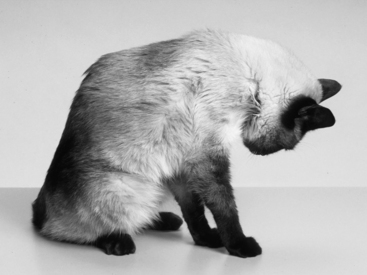 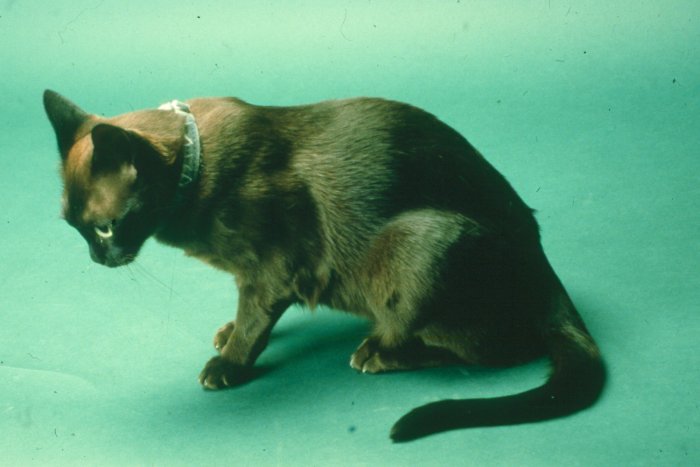 Υποκαλιαιμία (<3.5 mEq/L)
Μυοκάρδιο : σε υποκαλιαιμία μειώνεται η διεγερσιμότητα των ινών του μυοκαρδίου με αποτέλεσμα φλεβοκομβική βραδυκαρδία και αλλαγές στη μορφολογία των επαρμάτων και των διαστημάτων (οξύ Ρ, χαμηλό Τ, επάρματα U, πτώση S-T, αύξηση P-R, Q-T, QRS)
Εάν παραμείνει η υποκαλιαιμία εμφανίζονται και κοιλιακές αρρυθμίες, όπως κοιλιακή ταχυκαρδία και “torsades de pointes”
Αρρυθμίες εμφανίζονται συχνότερα σε υποκαλιαιμία <2.5 mEq/L
Νεφροί: υποκαλιαιμική νεφροπάθεια, αδυναμία συπμύκνωσης ούρου, πολυουρία
ΗΚΓ
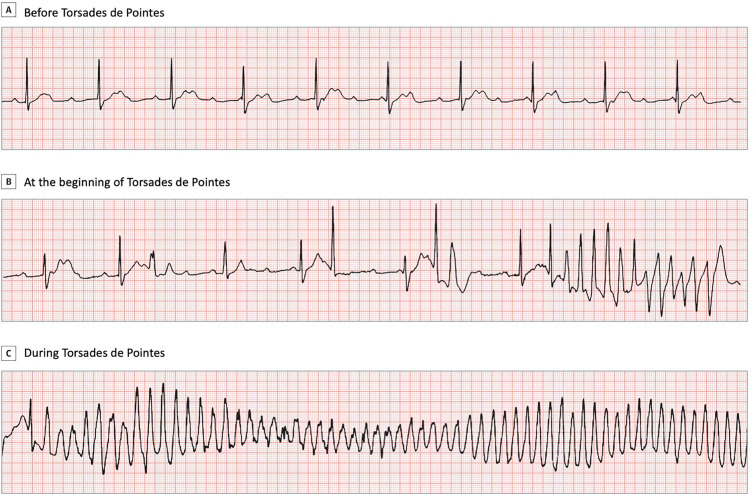 Υποκαλιαιμία (<3.5 mEq/L)
Αντιμετώπιση : Χορήγηση καλίου έως ότου η συγκέντρωση επανέλθει σε φυσιολογικά επίπεδα 
Σε ήπιες, χρόνιες περιπτώσεις μπορεί να χορηγηθεί per os γλυκονικό κάλιο με δόση εφόδου εώς 40mEq/ημέρα στο σκύλο και έως 8 στη γάτα και δόση συντήρησης 2 -4 mEq/ημέρα σε 2 ή 3 δόσεις  
Σε σοβαρές περιπτώσεις χορηγείται ενδοφλεβίως, μαζί με υγρά, ως KCl
Λόγω της επίδρασης του καλίου στην καρδιακή λειτουργία αποφεύγουμε την απότομη διόρθωση της συγκέντρωσης (0.5 – 1 mEq/L/h) και συστήνεται ΗΚΓ παρακολούθηση κατά τη διάρκεια της θεραπείας
Υποκαλιαιμία (<3.5 mEq/L)
Υπερκαλιαιμία (>5.5 mEq/L)
Αιτιολογία : Ο νεφρός είναι πολύ καλός στο να ρυθμίζει τη συγκέντρωση του K+ στο αίμα όποτε υπερκαλιαιμία προκαλείται συχνότερα όταν δυσλειτουργεί ο νεφρός, είτε σε οποιαδήποτε νεφρική βλάβη προκαλεί ολιγουρική νεφρική ανεπάρκεια, είτε σε έμφραξη του ουροποιητικού
Αλδοστερόνη (Addison’s)
Κετοξεωτικός ΣΔ : αφυδάτωση, οξέωση κ ανεπάρκεια ινσουλίνης
Υποθυρεοειδισμός
Μαζική καταστροφή κυττάρων (ελευθερώνεται το ενδοκυτταρικό K+) όπως αιμόλυση, μαζικη καταστροφή καρκινικών κυττάρων μετά από θεραπεία, εξαντλητική άσκηση κλπ.
Ιατρογενής : σπειρονολακτόνη, ACEIs , διγοξίνη, KCl
Υπερκαλιαιμία (>5.5 mEq/L)
Συμπτώματα : εμφανίζονται συνήθως όταν το Κ+ ξεπεράσει τα 7.5-8 mEq/L και οφείλονται κυρίως στη μεταβολική οξέωση και την επίδραση στο μυοκάρδιο
Μπορεί να εμφανιστεί μυϊκή αδυναμία
Αρρυθμίες : το πρώτο και χαρακτηριστικό ΗΚΓ εύρημα της υπερκαλιαιμίας είναι τα ψηλά και οξύληκτα Τ. όσο επιδεινώνεται, τα Ρ χαμηλώνουν και εξαφανίζονται, τα QRS φαρδαίνουν και εμφανίζεται βραδυκαρδία. Επόμενο βήμα είναι ο κοιλιακός ινιδισμός και η καρδιακή ανακοπή
ΗΚΓ
Υπερκαλιαιμία (>5.5 mEq/L)
Αντιμετώπιση : πάντα σε απότομη υπερκαλιαιμία ή/και ΗΚΓ ευρήματα
Αντιμετώπιση πρωτογενούς αιτίου
Οροθεραπεία με LR’s θα ανατάξει ήπια υπερκαλιαιμία και οξέωση
Δεξτρόζη ενδοφλεβίως, ώστε να αυξηθεί η έκκριση ινσουλίνης και να μετακινηθεί το Κ+ ενδοκυτταρικά, σε μέτρια υπερκαλιαιμία (0.5 – 1 gr/kg D35% σε 3 – 5’)
Δεξτρόζη και ινσουλίνη για σοβαρή υπερκαλιαιμία (regular insulin 0.5 U/kg και δεξτρόζη 2 gr/U)
Εφόσον το ζώο έχει φυσιολογική νεφρική λειτουργία και επαρκή ενδοαγγειακό όγκο μπορεί να βοηθήσει και η διούρηση (φουροσεμίδη)
ΗΚΓ
Συγκεκριμένα για την προστασία του μυοκαρδίου από την επίδραση της υπερκαλιαιμίας μπορούμε να χορηγήσουμε ενδοφλεβίως γλυκονικό ασβέστιο, το οποίο «σταθεροποιεί» την κυτταρική μεμβράνη των καρδιακών κυττάρων και μπορούν να εκπολώνονται και να αναπολώνονται φυσιολογικά (επιστρέφουν τα Ρ!)
Συνίσταται παρακολούθηση με ΗΚΓ
50 – 150 mg/kg iv αργά (εντός 15’)
Δεν επηρεάζει καθόλου τη συγκέντρωση του Κ+!!!
Τί κρατάμε απ’το κάλιο…
Είναι απαραίτητο για τη λειτουργία των νευρικών κυττάρων, των σκελετικών μυών και του μυοκαρδίου
Κυρίως ενδοκυτταρικό κατιόν και μπαίνει στα κύτταρα υπό την επίδραση της ινσουλίνης
Επηρεάζει και επηρεάζεται από την οξεοβασική ισορροπία
Ρυθμίζεται κυρίως από τους νεφρούς οπότε συχνά συνοδεύεται από νόσο του ουροποιητικού
Καρδιοτοξικότητα - χαρακτηριστικές ΗΚΓ ανωμαλίες
Διαταραχές του Χλωρίου
110 mEq/L (Σ) 120 mEq/L (Γ)
Τί κάνει το Cl-…
Είναι το βασικό εξωκυτταρικό ανιόν του οργανισμού
Για τη διατήρηση ουδέτερου ηλεκτρικού φορτίου σχετίζεται άμεσα με το Na+ και το K+
Συμμετέχει στη δημιουργία και μετάδοση των νευρικών ώσεων και τη σύσπαση των μυϊκών ινών
Επηρεάζει την οσμωτικότητα του πλάσματος και την οξεοβασική ισορροπία του οργανισμού( αντιστρόφως ανάλογη σχέση με τα HCO3-)
Συστατικό του γαστρικού υγρού
Ρύθμιση του Cl-
Προσλαμβάνεται με την τροφή
Απεκκρίνεται από το νεφρό (αλδοστερόνη) και αποβάλλεται από το πεπτικό
Η συγκέντρωσή του στο αίμα ρυθμίζεται από τα ερυθρά αιμοσφαίρια τα οποία ανταλλάσσουν Cl- με HCO3-  ενδοκυτταρικά/εξωκυτταρικά
Διαταραχές του Cl-
Δεν υπάρχουν κλινικές εκδηλώσεις που να σχετίζονται ξεκάθαρα με τη διαταραχή στη συγκέντρωση του Cl-
Τα συμπτώματα αποδίδονται στην πρωτογενή πάθηση και είτε στη διαταραχή της οξεοβασικής ισορροπίας είτε στη διαταραχή ισορροπίας του νερού
Η συγκέντρωση του Cl- εξετάζεται πάντα σε σχέση με του Na+ (φυσιολογικά 2:3). Εάν η διαταραχή οφείλεται σε διαταραχή στην ισορροπία του νερού (αφυδάτωση, οσμωτικότητα κλπ) οι δύο συγκεντρώσεις μεταβάλλονται παράλληλα ενώ σε μεταβολική διαταραχή της οξεοβασικής ισορροπίας η συγκέντρωση του Cl- μεταβάλλεται ανεξάρτητα
Αξιολόγηση της συγκέντρωσης Cl-
Η συγκέντρωση του Cl- «διορθώνεται» ως προς τη συγκέντρωση του Na+
Cl-cor = Cl-pl x (Na+norm/Na+pl)
Na+norm = 146 (Σ), 156(Γ)
Εάν το Cl-cor είναι φυσιολογικό πρόκειται για διαταραχή στην ισορροπία του νερού, εάν δεν είναι φυσιολογικό πρόκειται για οξεβασική διαταραχή
Χάσμα Cl- (Chloride Gap)
Chloride Gap = Cl-norm – Cl-cor
Εάν το χάσμα είναι >4mEq/L = υποχλωραιμική αλκάλωση
Εάν το χάσμα είναι <4mEq/L = υπερχλωραιμική οξέωση

Για τον ίδιο σκοπό μπορούν και να υπολογιστούν ο λόγος Cl-/Na+ ή η διαφορά Na+ - Cl-
Υπερχλωριαιμία
Ψευδής υπερχλωριαιμία, λόγω τεχνικού σφάλματος του αναλυτή, μπορεί να εμφανιστεί σε υπερλιπιδαιμία, αιμοσφαιριναιμία, χολερυθριναιμία και χορήγηση BrCl από το στόμα (θεραπεία επιληψίας)
Υπερχλωριαιμία λόγω διαταραχής στην ισορροπία του νερού (απώλεια καθαρού νερού ή υπότονη απώλεια) μπορεί να προκληθεί σε άποιο διαβήτη, Cushing’s ή οσμωτική διούρηση. Σε αυτήν την περίπτωση το Cl-cor είναι φυσιολογικό και η οξεοβασική ισορροπία πάει προς μεταβολική αλκάλωση
Υπερχλωριαιμία
«Γνήσια» υπερχλωριαιμία, με αυξημένο Cl-cor, μπορεί να προκληθεί από παθολογικές καταστάσεις, χορήγηση φαρμάκων ή ιατρογενώς. Η οξεοβασική ισορροπία πάει προς μεταβολική οξέωση
Συχνές παθολογικές καταστάσεις είναι η σοβαρή διάρροια, η νεφρική ανεπάρκεια, ο ΣΔ με κετόνες ή κετοξέωση (ο νεφρός κατακρατάει Cl- για να αποβάλει τις κετόνες) και η νόσος του Addison
Φάρμακα που προκαλούν κατακράτηση Cl- είναι κυρίως διουρητικά (σπειρονολακτόνη) και η ακεταζολαμίδη
Ιατρογενώς προκαλείται σε επιθετική χορήγηση υγρών πλούσιων ή ενισχυμένων με Cl- όπως τα υπέρτονα NaCl (διεγχειρητική υπόταση, ΚΕΚ) και τα υγρά για διόρθωση της υποκαλιαιμίας
Υπερχλωριαιμία
Συμπτώματα : Δεν υπάρχουν ειδικά συμπτώματα υπερχλωριαιμίας, η κλινική εικόνα οφείλεται στη μεταβολική οξέωση
Ανορεξία, κατάπτωση, γρήγορες και βαθιές αναπνοές, πολυουρία, υποσθενουρία…
Αντιμετώπιση : Αντιμετώπιση πρωτογενούς αιτίου, διόρθωση μεταβολικής οξέωσης με υγρά ± NaHCO3
Υποχλωριαιμία
Ψευδής υποχλωριαιμία, λόγω τεχνικού σφάλματος, μπορεί να εμφανιστεί σε υπερλιπιδαιμία ή υπερπρωτεϊναιμία
Υποχλωριαιμία λόγω διαταραχής στην ισορροπία του νερού, με φυσιολογικό Cl-cor, μπορεί να εμφανιστεί σε απώλειες από το πεπτικό, απώλειες τρίτου χώρου, ΣΚΑ και νόσο του Addison
«Γνήσια» υποχλωριαιμία, με χαμηλό Cl-cor, μπορεί να προκληθεί από σοβαρούς εμέτους, επιθετική χορήγηση διουρητικών ή NaHCO3  και υπεραλδοστερονισμό (Cushing’s)
Υποχλωριαιμία
Συμπτώματα : οφείλονται στην πρωτογενή νόσο και τη μεταβολική αλκάλωση
Μυϊκή αδυναμία, μυϊκοί σπασμοί, κράμπες και καρδιακές αρρυθμίες

Αντιμετώπιση : αντιμετώπιση πρωτογενούς αιτίου και διόρθωση της μεταβολικής αλκάλωσης με υγρά που περιέχουν Cl-. Ταυτόχρονα διορθώνουμε και τις συγκεντρώσεις K+ και Na+
Τί κρατάμε απ’το χλώριο…
Είναι «κράχτης» είτε για διαταραχή στην ισορροπία του νερού είτε για διαταραχή στην οξεοβασική ισορροπία
Για να ξεκαθαρίσουμε το νερό/οξεοβασική διαταραχή διορθώνουμε τη συγκέντρωση Cl- ως προς το Na+
Συχνά διαταράσσεται λόγω χορήγησης διουρητικών, σε ενδοκρινοπάθειες και απώλειες από το πεπτικό αλλά και ιατρογενώς κατά την αντιμετώπιση διαταραχών του Κ+
Διαταραχές του Μαγνησίου
Τί κάνει το Mg++?
Είναι το 2ο ενδοκυτταρικό κατιόν μετά το Κ+
Συστατικό των οστών, των μυών, του ήπατος και της καρδιάς
Η βιολογικά ενεργή μορφή του είναι το ιονισμένο μαγνήσιο (55% του εξωκυτταρικού μαγνησίου)
Παίζει ρόλο στη δημιουργία δυναμικού ηρεμίας άρα στη δημιουργία και μετάδοση νευρικών ώσεων και τη σύσπαση των μυϊκών ινών (ρυθμίζοντας τις συγκεντρώσεις των Na+, K+ και Ca++)
Συμμετέχει στη ρύθμιση του τόνου των λείων μυϊκών ινών των αγγείων (αρτηριακή πίεση)
Ρόλο και στο ανοσοποιητικό
Ρύθμιση του Mg++
Το μαγνήσιο προσλαμβάνεται από την τροφή, απορροφάται από το πεπτικό (κυρίως τον ειλεό) και απεκκρίνεται από τους νεφρούς
Η ισορροπία του Mg++ ρυθμίζεται από τις ορμόνες των παραθυρεοειδών (παραθορμόνη και χολοκαλσιφερόλη)
Υπομαγνησιαιμία
Πιο συχνή από την υπερμαγνησιαιμία, εντοπίζεται συχνότερα σε βαριά πάσχοντα ζώα ( έως 54%)
Οφείλεται σε μειωμένη πρόσληψη, αυξημένες απώλειες ή ανακατανομή
Μειωμένη πρόσληψη σε παρατεταμένη ασιτία/υποσιτισμό, μακροχρόνια θεραπεία με υγρά (χωρίς Mg++) ή παρεντερική διατροφή
Αυξημένες απώλειες από το νεφρό ή από το πεπτικό. Από το πεπτικό σε ΙΦΝΕ, δυσαπορρόφηση ή χρόνια διάρροια. Από το νεφρό σε νεφρική βλάβη (σπειραματονεφρίτιδα, σωληναριακή νέκρωση), ενδοκρινοπάθειες όπως ο κετοξεωτικός ΣΔ και ο υπερθυρεοειδισμός, και φάρμακα όπως τα διουρητικά και η διγοξίνη
Ανακατανομή του Mg++ μπορεί να προκληθεί μετά από μετάγγιση αίματος ή σε παθολογικές καταστάσεις όπως η παγκρεατίτιδα, η σήψη και το σύνδρομο επανασίτισης
Υπομαγνησιαιμία
Συμπτώματα : Τα συμπτώματα της υπομαγνησιαιμίας αφορούν κυρίως στο μυοκάρδιο, νευρομυϊκές και ηλεκτρολυτικές διαταραχές
Στο μυοκάρδιο προκαλεί αρρυθμίες όπως κολπικό και κοιλιακό ινιδισμό, υπερκοιλιακή και κοιλιακή ταχυκαρδία και torsades de pointes
Στο ΗΚΓ θυμίζει κάπως υπερκαλιαιμία (αύξηση PR, φαρδιά QRS, πτώση ST και οξύληκτο Τ)
Τα νευρομυϊκά συμπτώματα της υπομαγνησιαιμίας εντείνονται εάν συνυπάρχει υπασβεστιαιμία ή υποκαλιαιμία και περιλαμβάνουν μυϊκή αδυναμία, μυϊκό τρόμο ή σπασμούς, αταξία, κρίσεις, δυσφαγία και δύσπνοια
Ηλεκτρολυτικές διαταραχές που προκαλούνται και περιπλέκουν την υπομαγνησιαιμία είναι υποκαλιαιμία, υπονατριαιμία, υπασβεστιαιμία και υποφωσφαταιμία
Υπομαγνησιαιμία
Αντιμετώπιση : Η θεραπεία της υπομαγνησιαιμίας εξαρτάται και από τη συγκέντρωση του Mg++ αλλά και από την ύπαρξη κλινικών συμπτωμάτων ή/και ΗΚΓ ευρημάτων
Μπορεί να χορηγηθεί Mg++ και per os και iv, στάγδην ή bolus, ανάλογα με τη βαρύτητα της κατάστασης, υπό αυστηρή παρακολούθηση για συμπτώματα τοξίκωσης από Mg++ με ΗΚΓ και αρτηριακές πιέσεις (έμετοι, διάρροιες, υπόταση, κατάπτωση και καταστολή του αναπνευστικού)
Η δόση για την αντιμετώπιση απειλητικών για τη ζωή αρρυθμιών είναι 0.2-0.3 mEq/kg με ρυθμό 0.12 mEq/kg/min 
Ανθεκτική στη θεραπεία υποκαλιαιμία ή υπασβεστιαιμία μπορεί να οφείλεται σε υπομαγνησιαιμία
Υπερμανγησιαιμία
Είναι σπάνια, συνήθως είναι ιατρογενής, συχνά προϋποθέτει δυσλειτουργία των νεφρών και μερικές φορές εμπλέκονται ενδοκρινοπάθειες όπως ο υποθυρεοειδισμός, ο υπερπαραθυρεοειδισμός και η Addison
Γενικά συμπτώματα (κατάπτωση, μυϊκή αδυναμία), υπόταση, καταστολή των αναπνευστικών μυών, ασυστολία
Γενικά υποστηρικτικά μέτρα, γλυκονικό ασβέστιο για την καρδιοτοξικότητα (βλ. υπερκαλιαιμία)
Τί κρατάω απ’το μαγνήσιο…?
Αν κάτι σας θυμίζει διαταραχή του K+ αλλά δεν είναι ακριβώς, μετρήστε iMg++
Αν έχετε υποκαλιαιμία ή υπασβεστιαιμία που αντιστέκεται στη θεραπεία, μετρήστε iMg++
Αν βλέπετε τον κοιλιακό ινιδισμό να έρχεται, γλυκονικό ασβέστιο
Διαταραχές του Ασβεστίου
tCa = 9 – 11.5 mg/dL (Σ) 8 – 10.5 mg/dL (Γ)
iCa++ = 5 – 6 mg/dL (Σ) 4.5 – 5.5 mg/dL (Γ)
Τί κάνει το Ca++
Μετάδοση νευρικών ώσεων, νευρομυϊκές συνάψεις
Σύσπαση μυϊκών ινών
Μηχανισμός πήξης του αίματος
Διαπερατότητα κυτταρικής μεμβράνης και κυτταρικές λειτουργίες
Απελευθέρωση ορμονών
Τόνος λείων μυϊκών ινών αγγείων
Συστατικό των οστών
κ.α.
Ρύθμιση του Ca++
Το Ca++ προσλαμβάνεται με την τροφή, απορροφάται από το πεπτικό, αποθηκεύεται στα οστά και η περίσσεια απεκκρίνεται από τους νεφρούς και το απευθυσμένο
Στην ισορροπία του Ca++ παίζουν σημαντικό ρόλο η βιταμίνη D και οι μεταβολίτες της (την οποία δεν μπορούν να συνθέσουν τα κατοικίδια σαρκοφάγα), η παραθορμόνη και η καλσιτονίνη (θυρεοειδής)
Το εξωκυτταρικό Ca++ βρίσκεται είτε ιονισμένο (iCa++), είτε συνδεδεμένο με πρωτεΐνες του πλάσματος είτε σε σύμπλοκα
Η βιολογικά ενεργός μορφή του είναι το ιονισμένο
Υπασβεστιαιμία
Αιτιολογία : Πληθώρα παθολογικών καταστάσεων μπορούν τα επηρεάσουν την πολύπλοκη ισορροπία του Ca++ στον οργανισμό και να προκαλέσουν υπασβεστιαιμία
Η πιο χαρακτηριστική περίπτωση που αφορά στην εντατική θεραπεία είναι η εκλαμψία, που οφείλεται στις αυξημένες απαιτήσεις σε Ca++ λόγω της κυοφορίας και του θηλασμού (συχνότερα σε μικρόσωμες μητέρες με μεγάλες τοκετοομάδες ή μεγαλόσωμα νεογνά). Συνήθως εμφανίζεται 1 – 3 εβδομάδες μετά τον τοκετό
Υπασβεστιαιμία
Συμπτώματα : ανάλογα με τη σοβαρότητα και τη χρονιότητα της υπασβεστιαιμίας μπορεί να παρατηρηθούν από 
μυϊκές συσπάσεις/μυϊκό τρόμο/δυσκαμψία και αλλαγή στη συμπεριφορά μέχρι
ανορεξία/κατάπτωση/πυρετός/ταχύπνοια/ταχυκαρδία(αύξηση Q-T) έως και
επιληπτικές κρίσεις/υπόταση/παράλυση των αναπνευστικών μυών
Τα συχνότερα συμπτώματα της εκλαμψίας είναι επιληπτικές κρίσεις, μυϊκός τρόμος/μυϊκοί σπασμοί, δυσκαμψία και πυρετός
Υπασβεστιαιμία
Αντιμετώπιση : Ενδοφλέβια χορήγηση Ca++ σε επιληπτική κρίση ή γενικευμένους μυϊκούς σπασμούς
5 – 15 mg Ca/kg (0.5 – 1.5 ml γλυκονικού ασβεστίου 10%/kg) αργά (15’) με ΗΚΓ. Σε έμετο, βραδυκαρδία ή βράχυνση του Q-T λόγω απότομης υπερασβεστιαιμίας διακόπτεται προσωρινά η χορήγηση. Εάν βρείτε μόνο χλωριούχο ασβέστιο 10% η δόση είναι περίπου το 1/3 και χορηγείται αυστηρά ενδοφλεβίως γιατί είναι καυστικό.
Μετά τον έλεγχο των συμπτωμάτων, ιδανικά, η θεραπεία συνεχίζει από το στόμα με ταμπλέτες ασβεστίου και βιταμίνης D (25 – 50 mg Ca/kg/24h)
Εάν ο ασθενής δεν είναι σε θέση να φάει μπορεί να χορηγηθεί ασβέστιο στάγδην στα 5 – 15 mg/kg/h
Σε εκλαμψία + ειδική τροφή + διακοπή θηλασμού το συντομότερο δυνατόν
Υπερασβεστιαιμία
Η υπερασβεστιαιμία είναι πολύ σπάνια (>0.3%) και συνήθως αποτελεί αντικείμενο της παθολογίας καθώς σχετίζεται με ενδοκρινοπάθειες, παθήσεις του νεφρού ή κακοήθεις νεοπλασίες
Συχνότερα προκαλεί ανορεξία, κατάπτωση, πολυουρία/πολυδιψία και εμέτους
Η αντιμετώπιση της οξείας υπερασβεστιαιμίας στηρίζεται στη χορήγηση υγρών (NS 0.9%) και διουρητικών
Τί κρατάω απ’το ασβέστιο?
Την εκλαμψία σε μικρόσωμους σκύλους
Τις αλλαγές στο Q-T
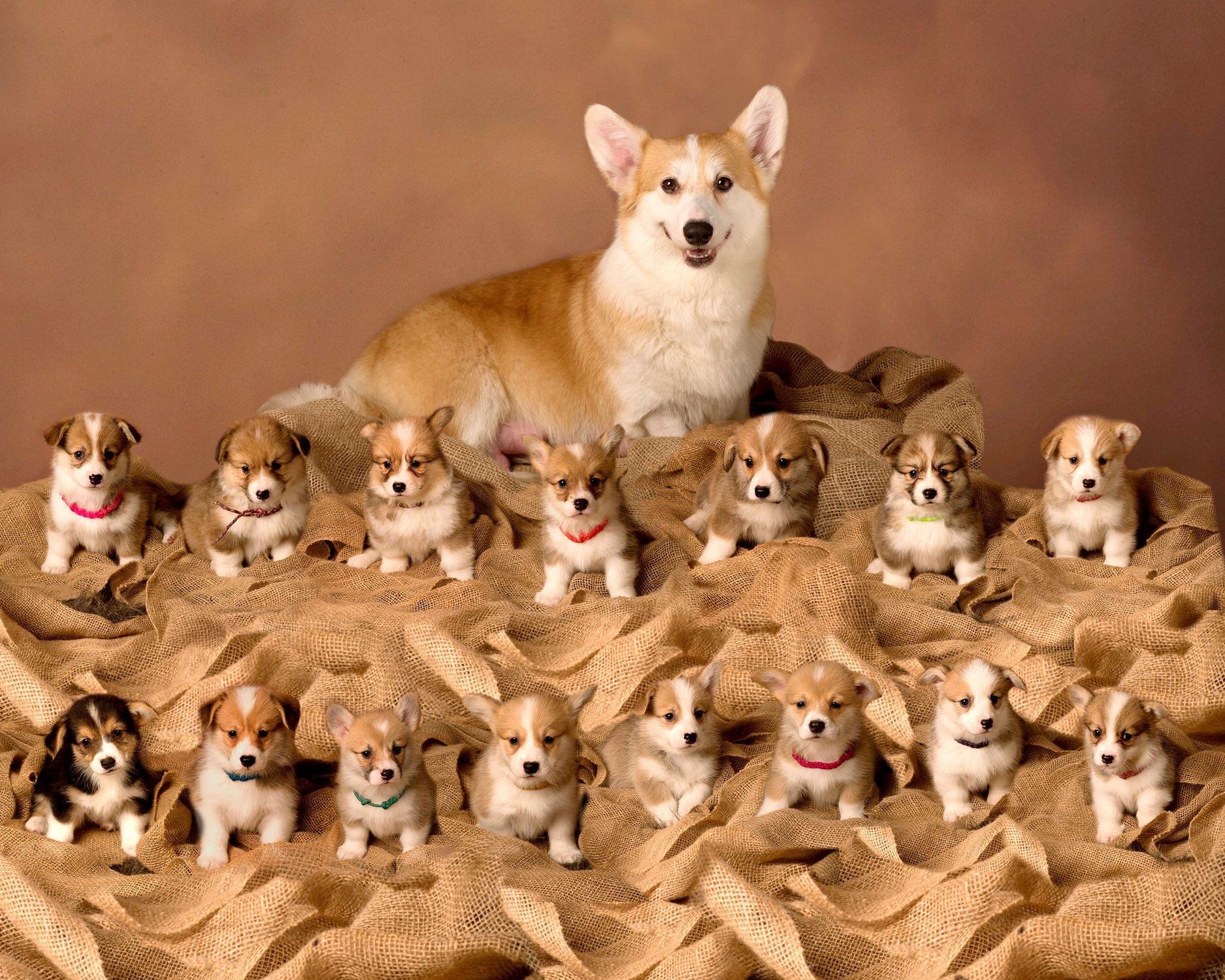